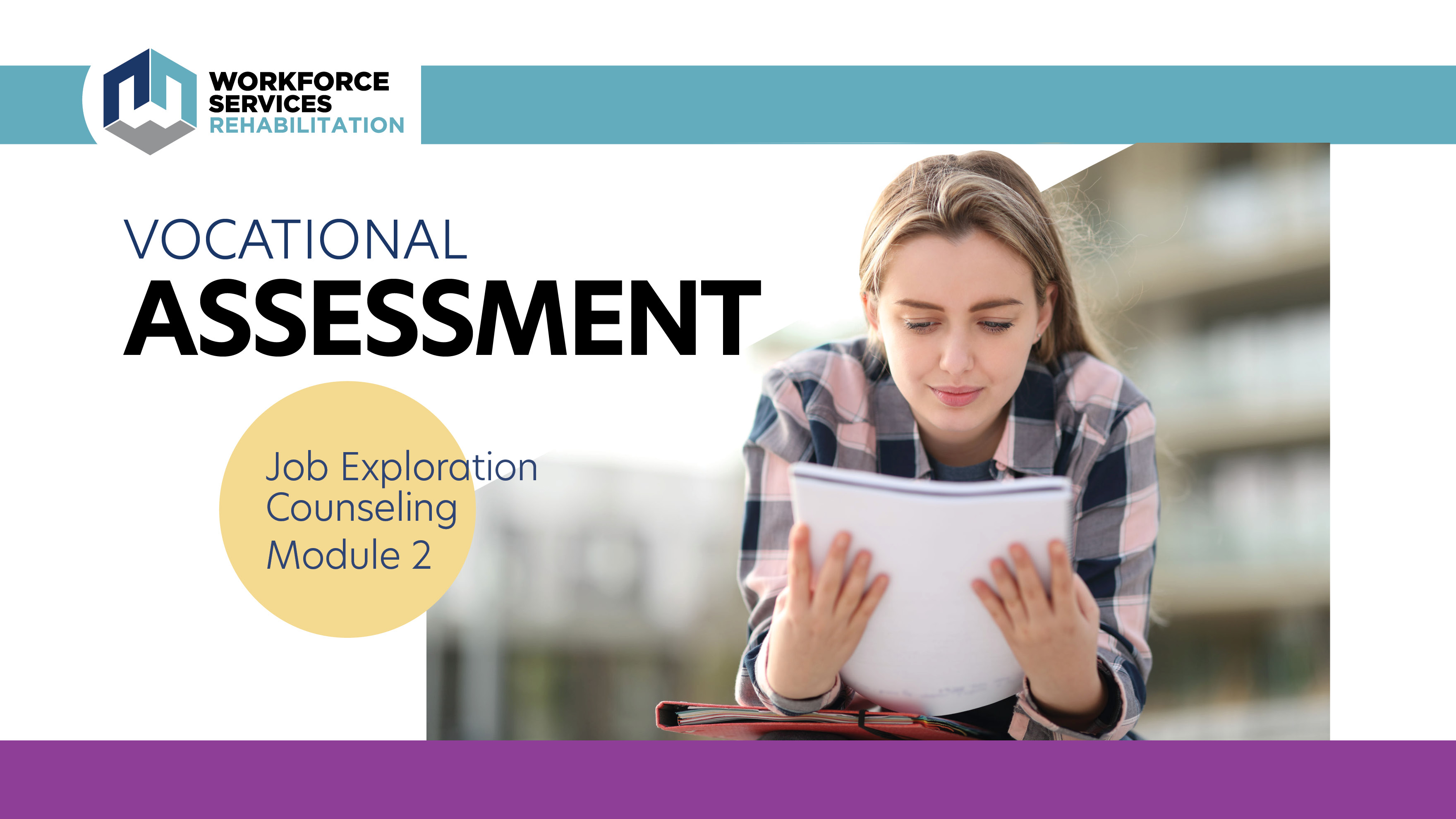 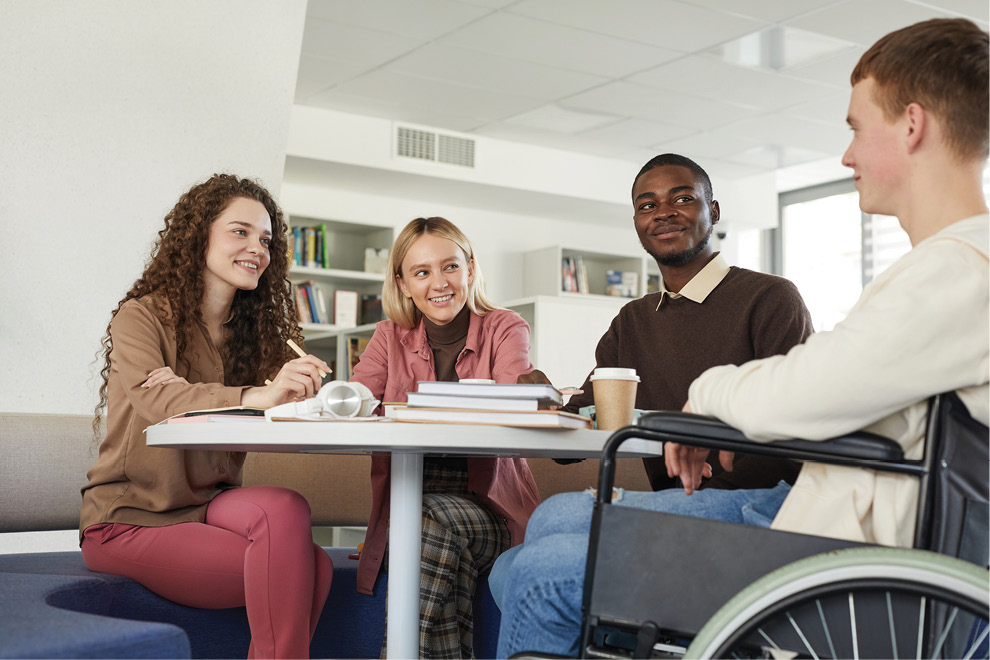 Keywords
oNET Interest Profiler assessment
My Next Move activity
Pick Your Career activity
Review and sharing
Vocational assessment: Tool used to identify strengths, skills, aptitudes, interests, and vocational goals.

Occupation: A job or profession.
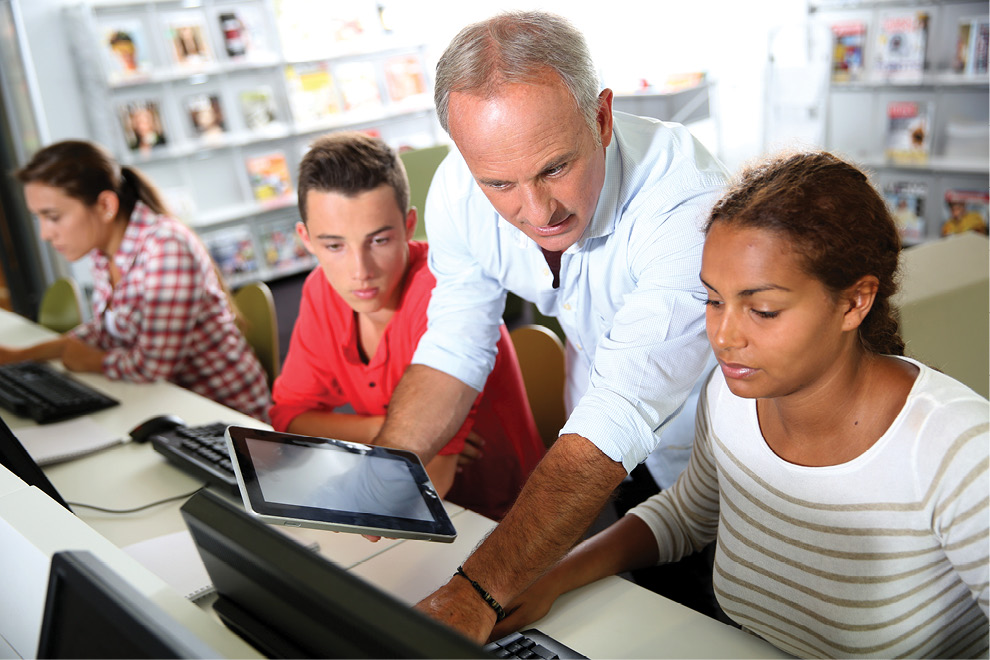 ONet Interest Profiler assessment:
Complete the 60 question survey at: https://www.mynextmove.org/explore/ip
Stand up
Put your hands in front of you about 12 inches apart with your index fingers pointing straight forward.
With your right finger, trace a “lazy” eight three times.
Put both hands in front of you again. Start with both fingers going up and cross your fingers in the middle of the “lazy” eight (like a choir director). Try this with some music!
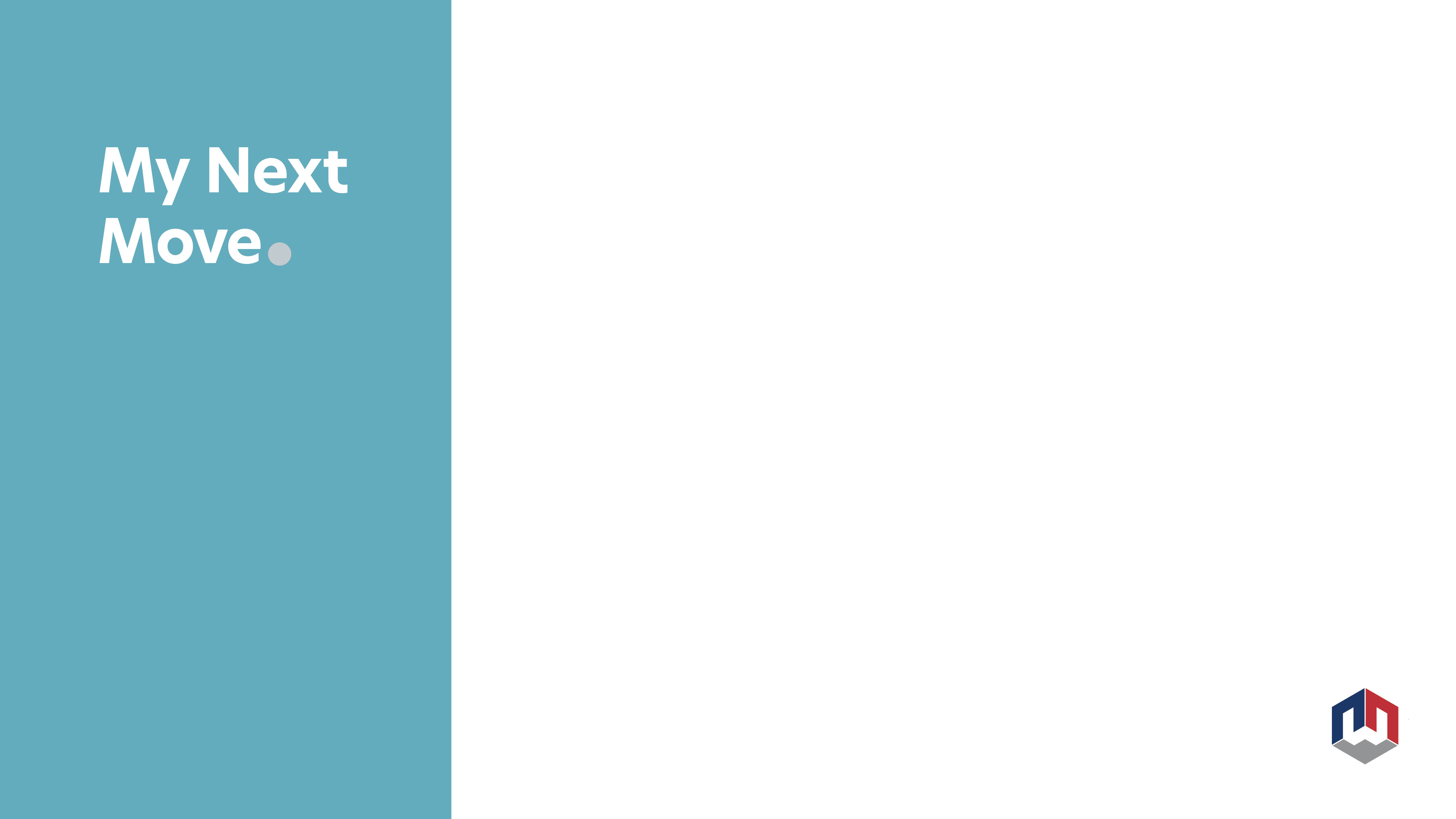 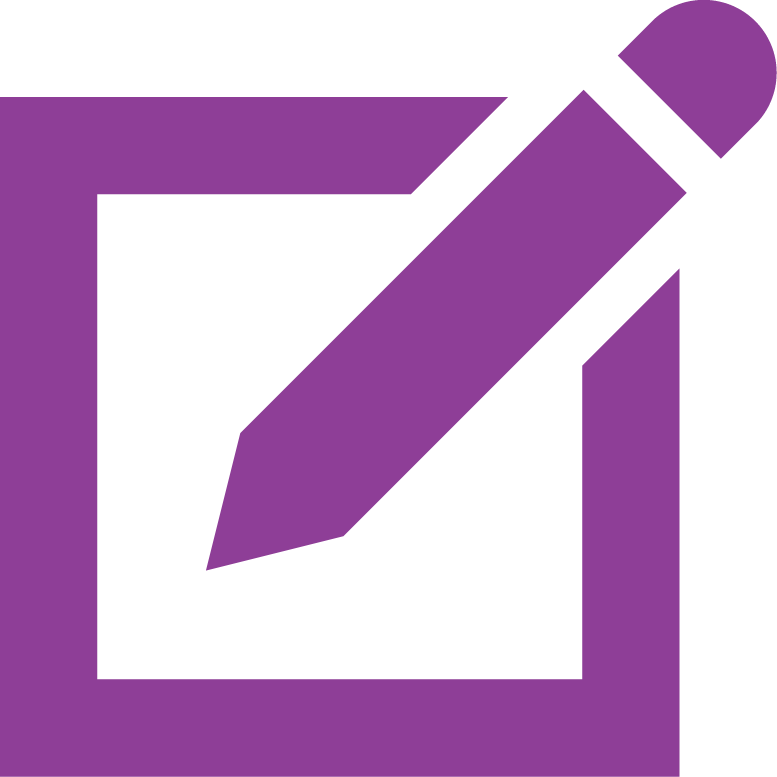 Worksheet
List the different interest profile scores next to the category on the worksheet after completing the online survey.
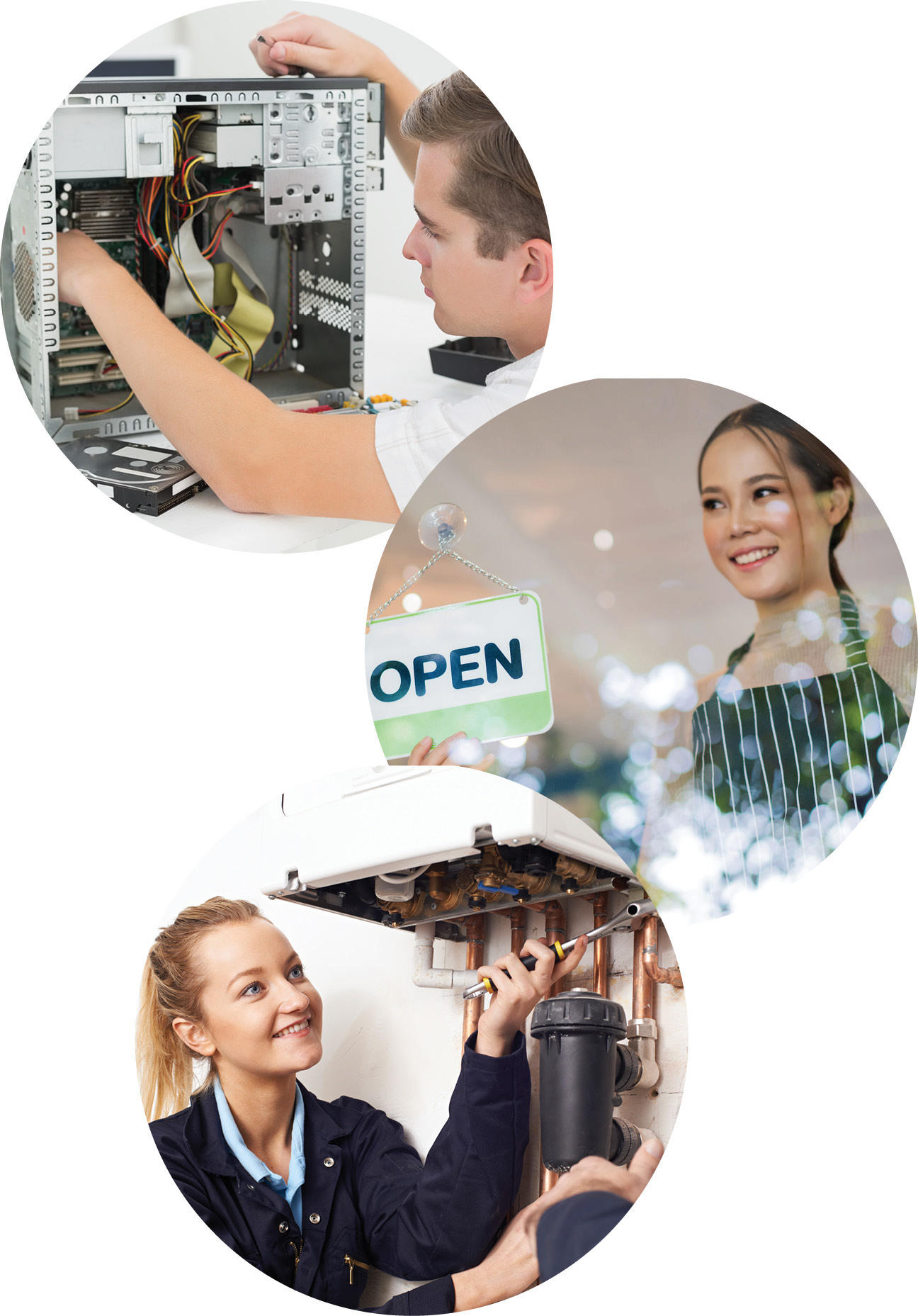 Look at the pictures of different careers that are around the classroom and write your name on the picture you are most interested in as a potential career.
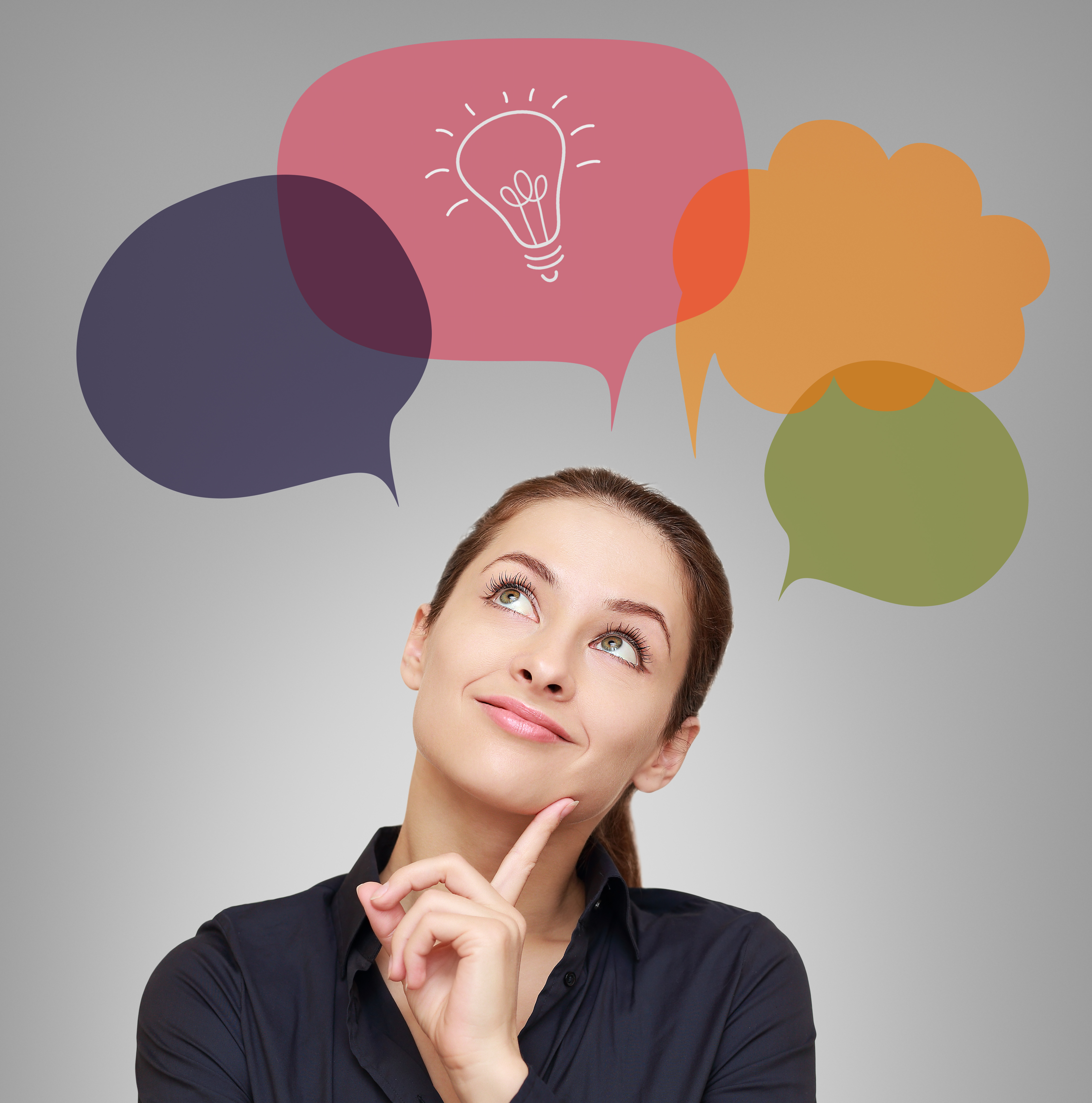 How can learning about work interest and aptitudes help in finding career options and pathways that are interesting to you?
Questions?
Name and email: